Бюджет 2020и плановый период 2021 - 2022
Городской округ Котельники Московской области
Основные понятия
Граждане – 
как налогоплательщики,
 как потребители муниципальных услуг – должны быть уверены в том, что передаваемые ими в распоряжение государства средства используются прозрачно и эффективно, приносят конкретные результаты, как для 
общества в целом, так и для 
каждой семьи, для каждого человека
Межбюджетные отношения –взаимоотношения между публично-правовыми образованиями по вопросам регулирования бюджетных правоотношений, организации и осуществления   бюджетного процесса
Бюджет –форма образования и расходования денежных средств, предназначенных для финансового обеспечения задач и функций местного самоуправления
Межбюджетные трансферты –средства, предоставляемые одним бюджетом бюджетной системы Российской Федерации другому бюджету
Доходы бюджета -поступающие в бюджет денежные средства
Расходы бюджета -выплачиваемые из бюджета денежные средства
Профицит бюджета -
превышение доходов бюджета над его расходами
Дефицит бюджета -
превышение расходов бюджета над его  доходами
Основные показатели социально-экономического развития
Основные задачи и приоритеты бюджетной политики
Реализация Указов и поручений Президента РФ
Исполнение поручений Губернатора Московской области
Исполнение поручений Главы городского округа Котельники
Открытость и прозрачность бюджетных данных
Планирование расходов в рамках муниципальных программ
Повышение эффективности бюджетных расходов
Обеспечение в приоритетном порядке социально-значимых расходов
Основные параметры бюджета млн.руб
2019
2020
2021
2022
1 642
ДОХОДЫ
1 786
2 944
2 979
3 005
1 694
РАСХОДЫ
1 880
2 963
+ 21
- 78
ДЕФИЦИТ
- 94
- 45
100
179
Муниципальный долг
40
134
Структура доходов бюджета 2020
Структура доходов бюджета тыс.руб.
Основные источники собственных доходов бюджета 2020
1 040,1
Удельный объем налоговых и неналоговых доходов бюджета на душу населениятыс.руб.
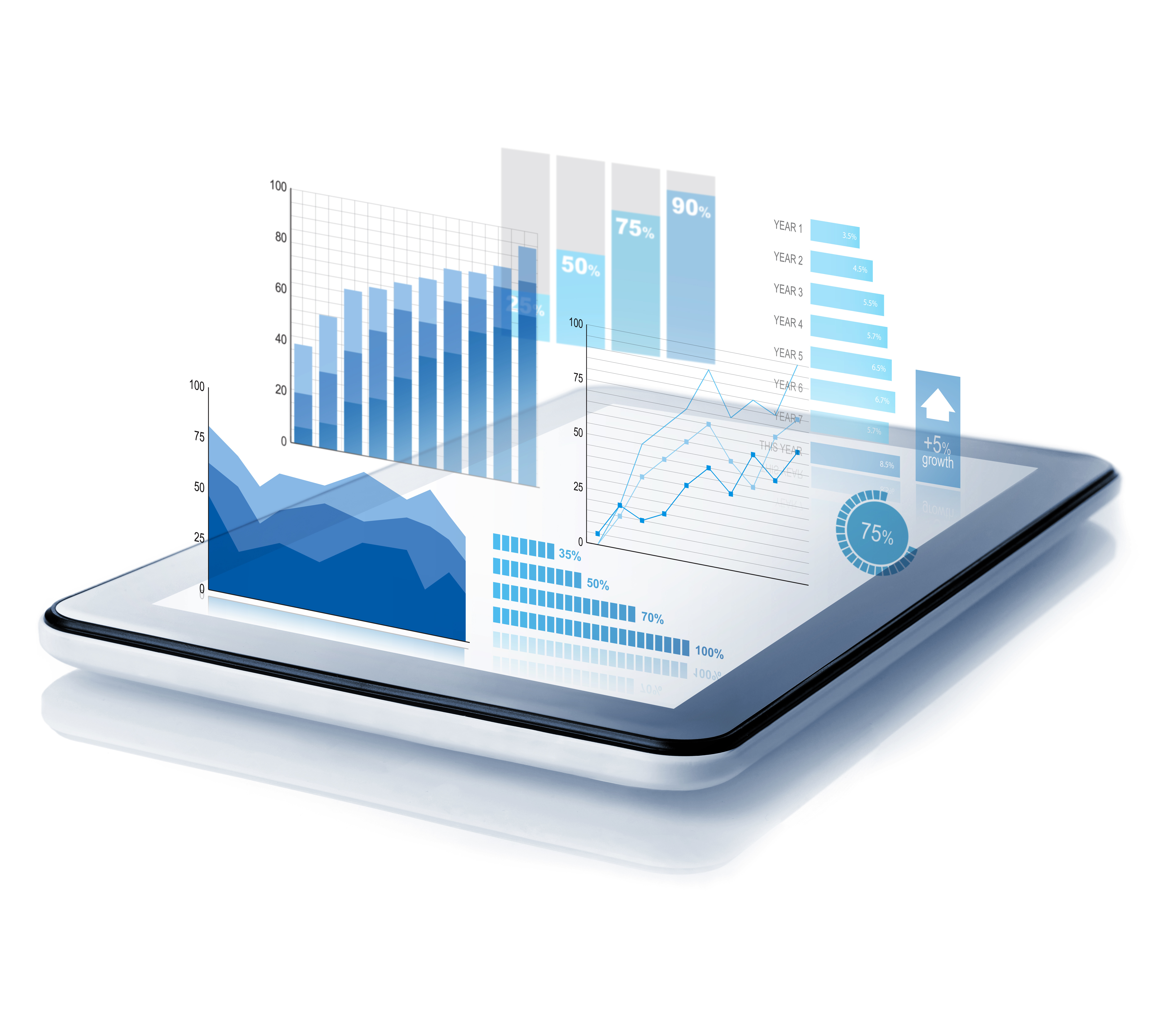 Предоставление налоговых льгот физическим лицам на территории городского округа Котельники Московской области  (выпадающие доходы)тыс. руб.
931
1 181
8 840
6 728
Помимо мер социальной поддержки, физические лица получают льготы по уплате имущественных налогов, установленных Налоговым кодексом Российской Федерации, законом Московской области, нормативными правовыми актами муниципального образования
Структура расходов бюджета
МУНИЦИПАЛЬНЫЕ ПРОГРАММЫ
1 843 млн.руб.
НЕПРОГРАММНЫЕ
РАСХОДЫ
 37 млн.руб.
Расходы бюджета в разрезе муниципальных программ
Расходы на реализацию муниципальных программ
млн.руб
13
Информация о расходах бюджета с учетом интересов целевых групп пользователей
14
Федеральные проекты реализуемые на территории города Котельники
Содействие занятости женщин – создание условий дошкольного образования для детей в возрасте до трех лет
Формирование комфортной городской среды
Цифровое государственное управление
Цифровая образовательная среда
Современная школа
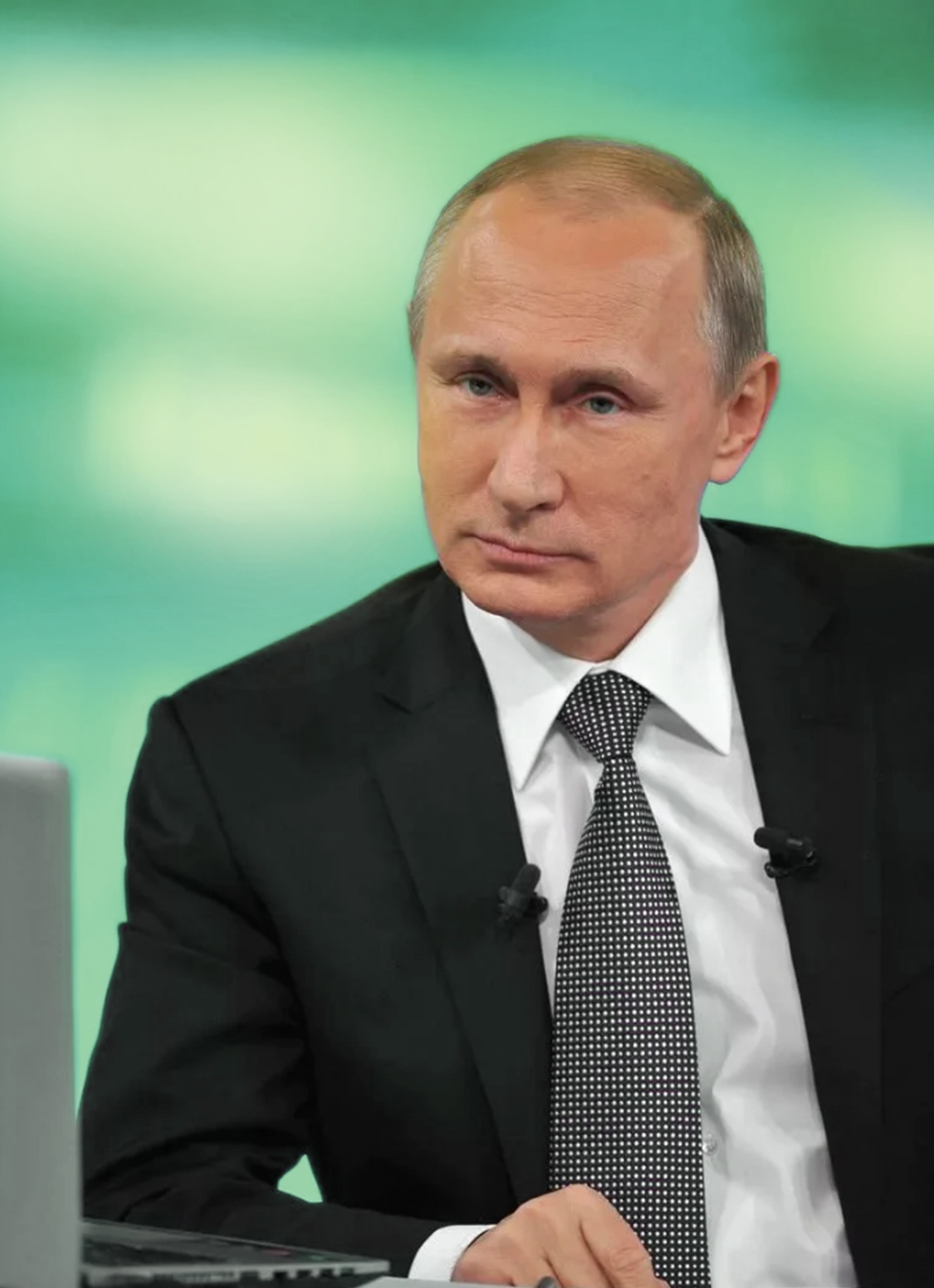 Современная школа (общественно значимый проект)
Проектирование и строительство «Воспитательно-образовательного комплекса», включающиего в себя среднюю общеобразовательную школу на 2100 мест и детский сад на 350 мест в микрорайоне Опытное поле

в 2020 – 100 миллионов рублей, 
в 2021 – 1 миллиард 340 миллионов, 
в 2022 – 1 миллиард 318 миллионов;

Ввод в эксплуатацию – 2022 год
Другие общественно значимые проекты, реализуемые на территории города
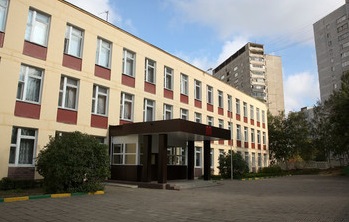 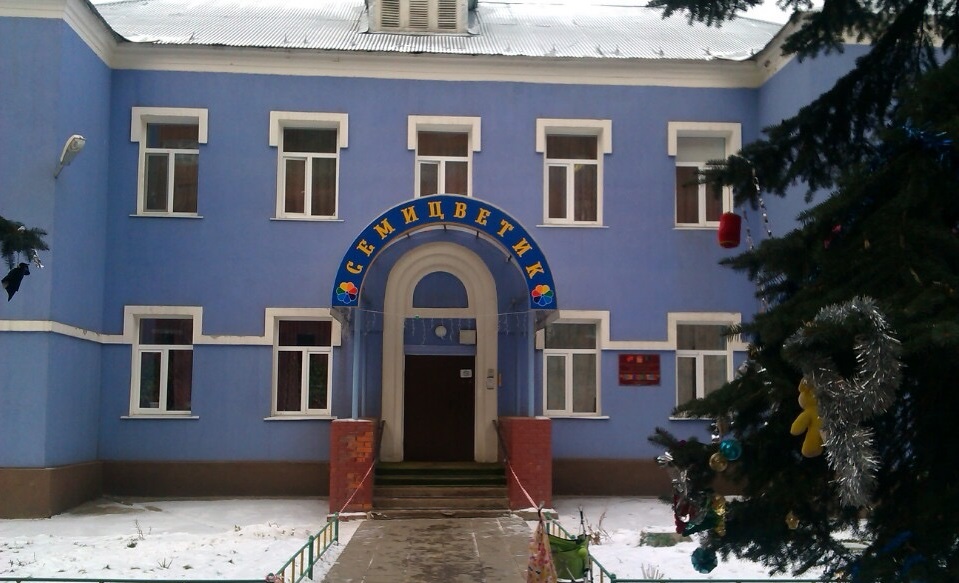 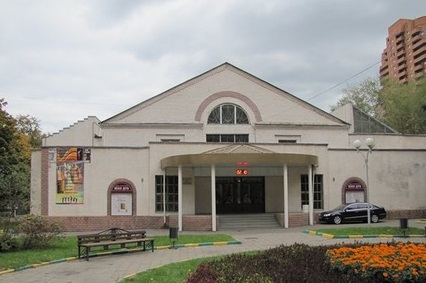 Ремонт фасада и кровли школы №1 
в мкр.Силикат

2020 год - 13 миллионов рублей

Окончание работ– 2020 год
Капитальный ремонт детского сада «Семицветик»

2021 год – 27,5 миллионов рублей

Окончание работ– 2021 год
Капитальный ремонт Дома культуры «БЕЛАЯ ДАЧА»

2021 год – 40 млн.руб
2022 год – 93 млн.руб

Окончание работ– 2022 год
Контактная информация
Администрация городского округа Котельники Московской области
140055, Московская область, г.Котельники, ул. Дзержинское шоссе, д.5/4

8-495-554-45-08
8-495-559-31-11 (факс)

Управление финансов
8-495-559-97-55, 8-495-553-70-77
e-mail: fko.kotel@yandex.ru

График работы финансового органа: 9:00 - 18:00 пн-пт.
Часы приема: 15:00 – 18:00 пн-пт
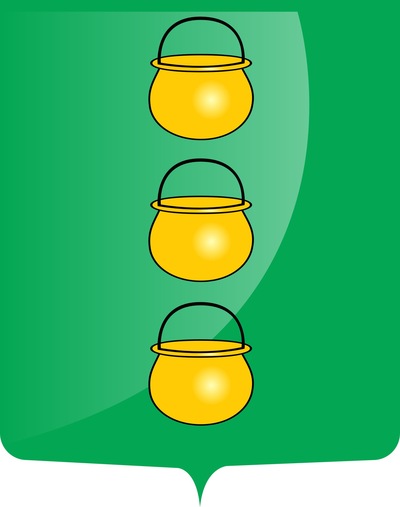